Need Number One: Soldiers
Conscription Act: 

American Soldiers were known as the: 

Nicknamed: 
Famous battles with the U.S. involved 
Battle of Belleau Wood: 

Battle of Chateau Thierry:
Need Number Two: Safe Passage to Europe
Convoy System:
Need Number Three: New Technology
Tanks:



Machine Guns
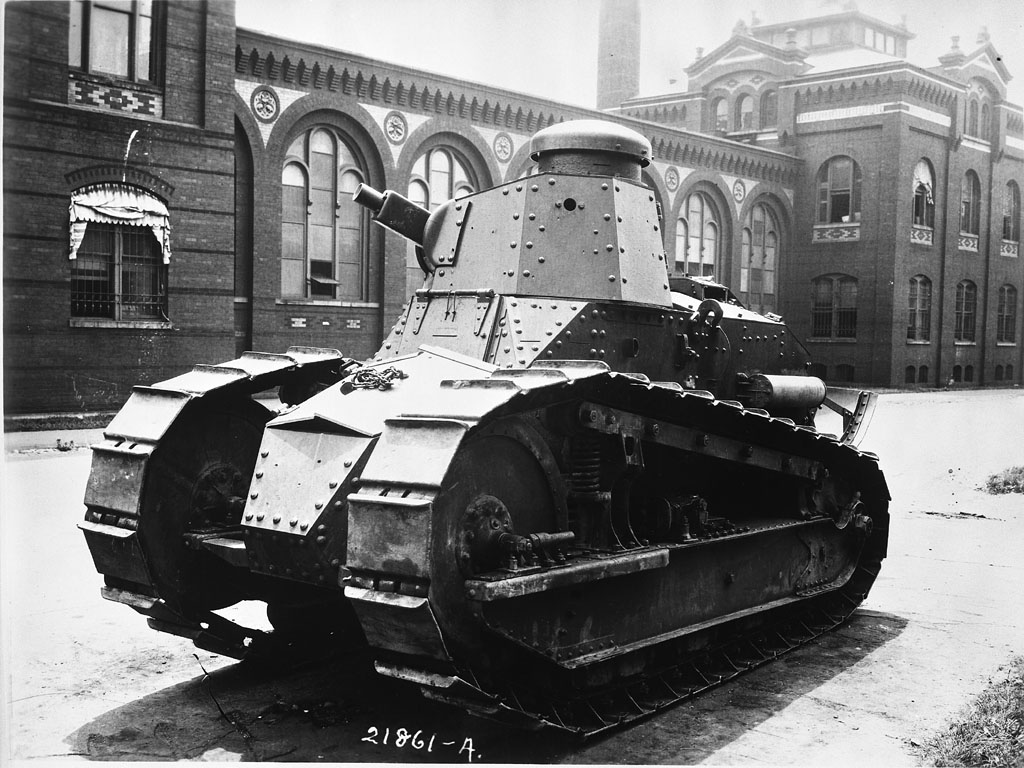 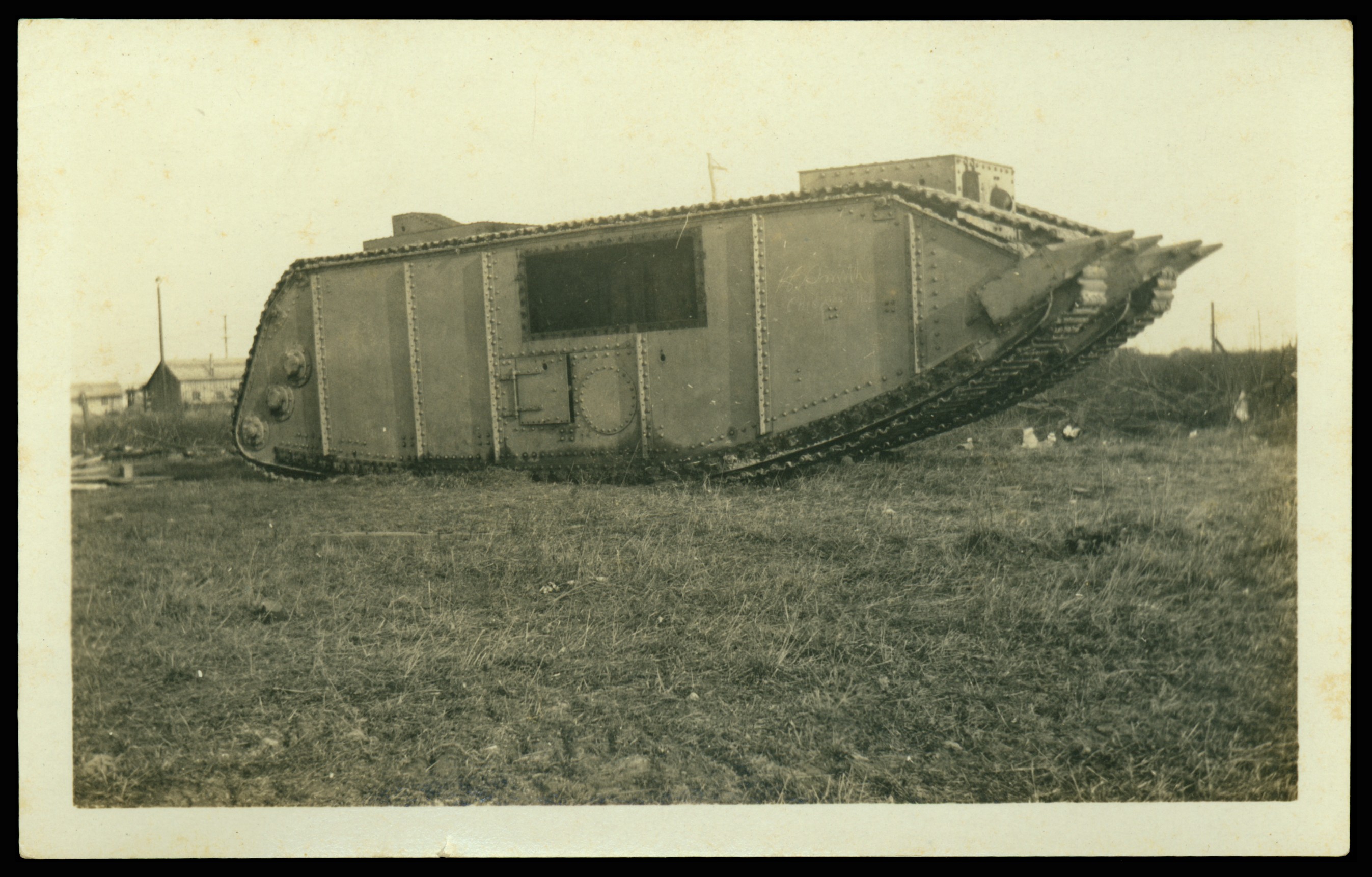 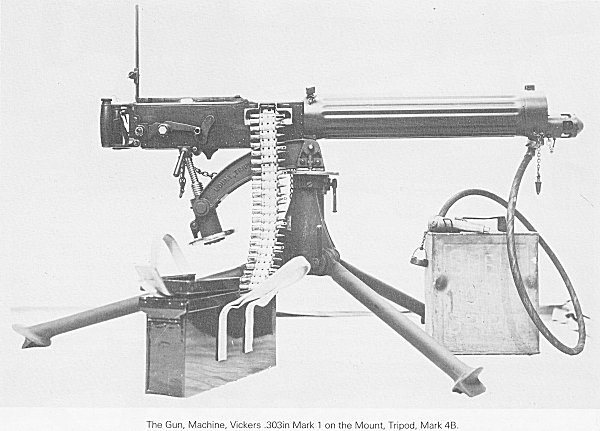 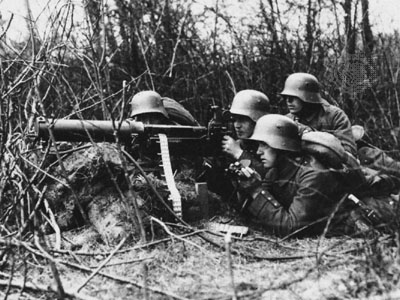 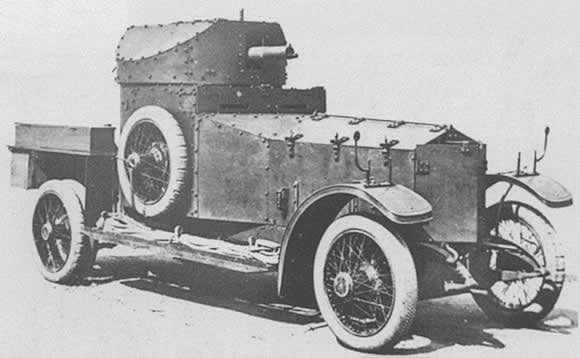 Need Number Three: New Technology
Poison Gas: 



Chorine Gas: 

Mustard Gas:
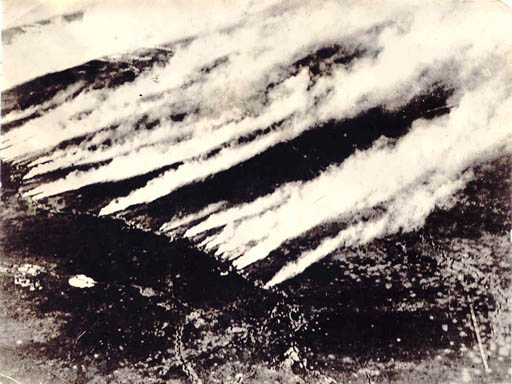 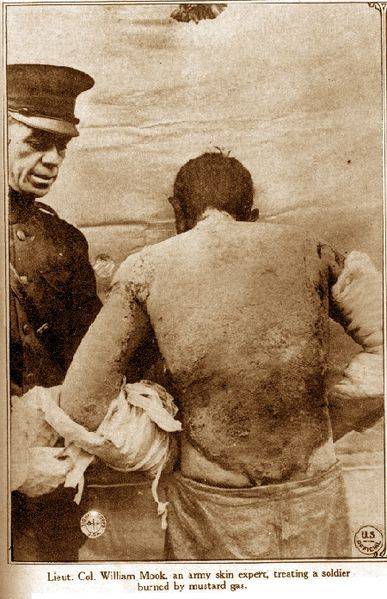 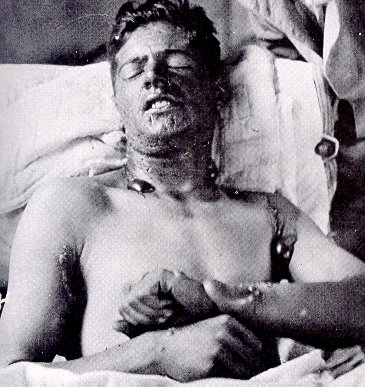 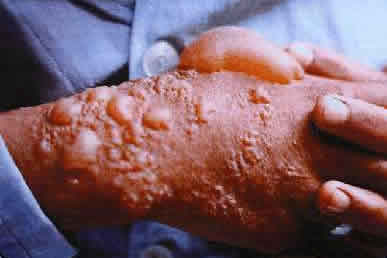 Need Number Three: New Technology
Zeppelins: 

Airplanes


Trench Warfare:
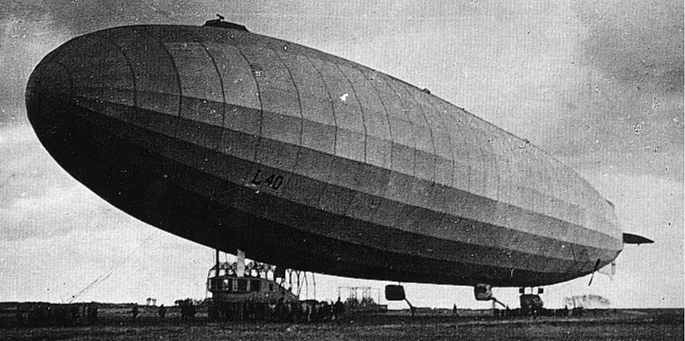 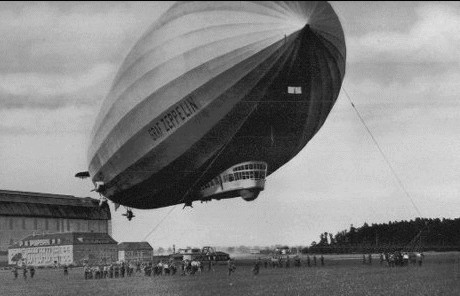 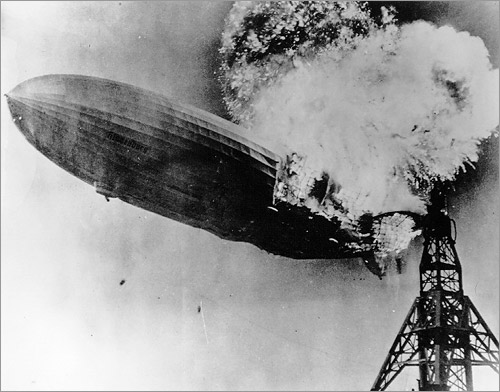 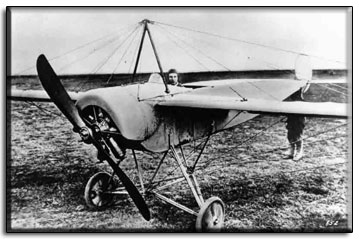 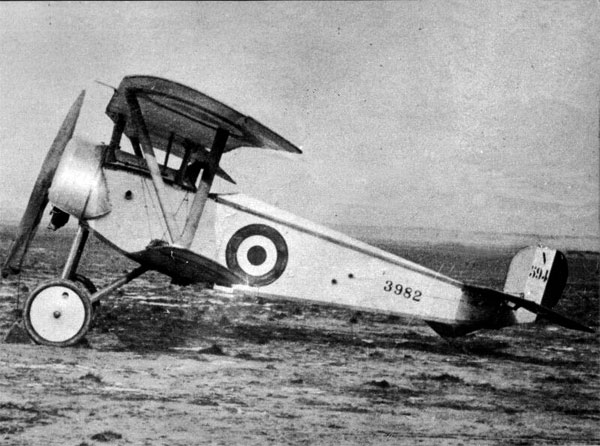 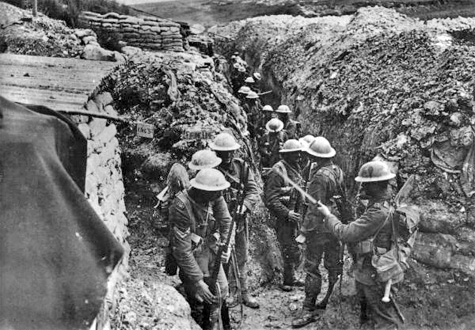 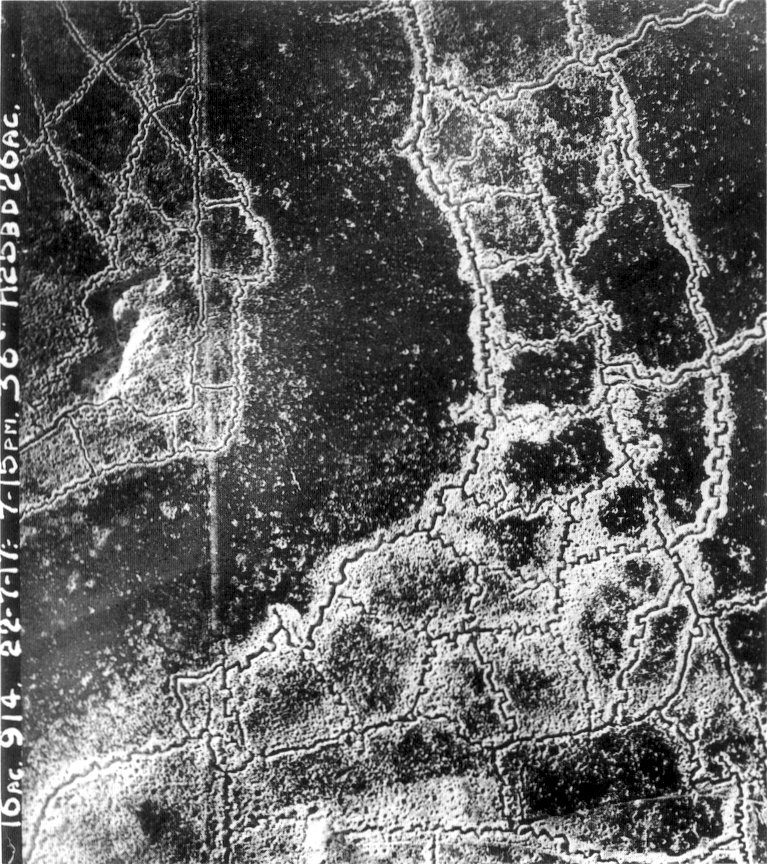 Need Number Four: Protection Against the Enemy
Espionage Act: 

Sedition Act: 


Committee on Public Information:
Need Number Five: Conservation of Resources
Fuel Administration: 


Food Administration: 

War Labor Industries Board:
Need Number Six: Paying for the War
Liberty Bonds:
Need Number Seven: Keeping Industry in Line
War Labor Relations Board: